Figure 1 This figure shows very schematically the different possible afferent pathways of neurally mediated syncope ...
Eur Heart J, Volume 30, Issue 18, September 2009, Pages 2174–2176, https://doi.org/10.1093/eurheartj/ehp290
The content of this slide may be subject to copyright: please see the slide notes for details.
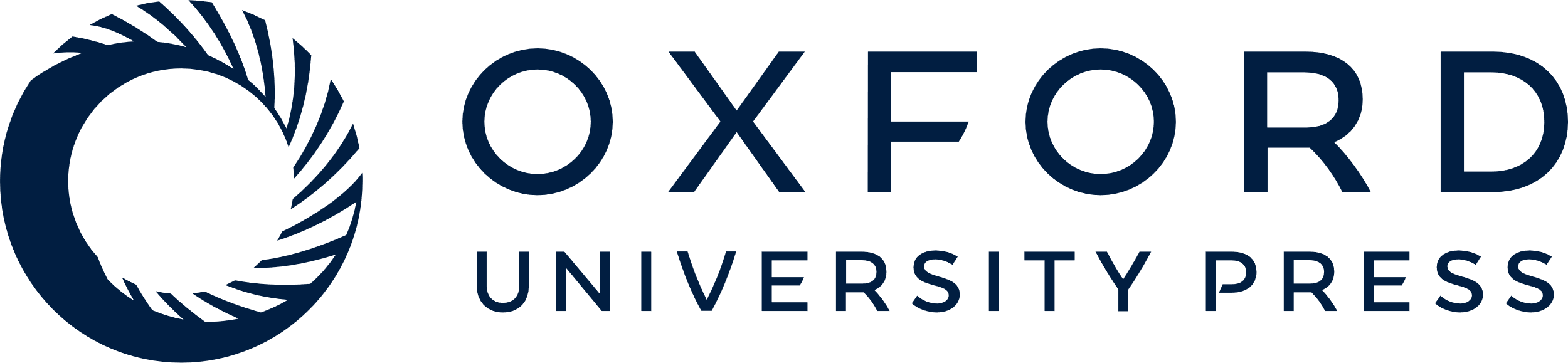 [Speaker Notes: Figure 1 This figure shows very schematically the different possible afferent pathways of neurally mediated syncope and how tilt testing and the different drugs can act on these different triggers. Tilt testing and nitroglycerin provoke central hypovolaemia by increasing venous pooling; isoproterenol, increases the adrenergic nerve tone, as happens in those cases triggered by fear or pain; clomipramine enhances central serotonergic activity as probably happens in some syncopal centrally induced syncopal episodes.


Unless provided in the caption above, the following copyright applies to the content of this slide: Published on behalf of the European Society of Cardiology. All rights reserved. © The Author 2009. For permissions please email: journals.permissions@oxfordjournals.org]